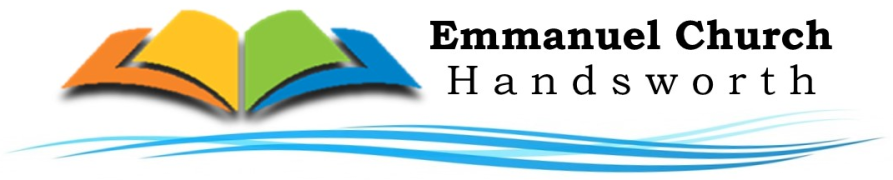 Reading 
Matthew (ਮੱਤੀ) 16:13-16, 
& Luke (ਲੂਕਾ) 9:51-53
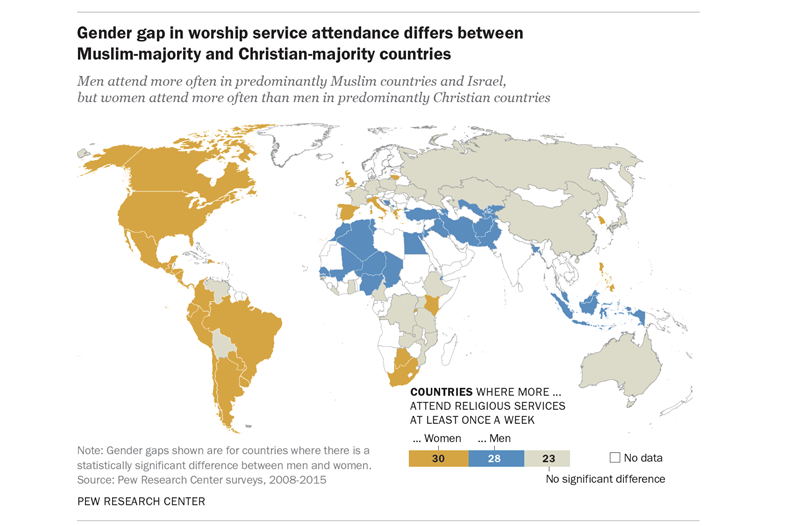 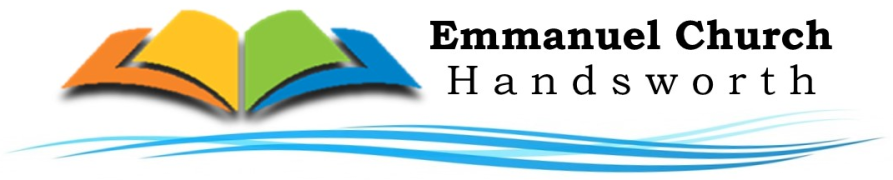 As Christian men we are called to be like Christ (Romans 8:29) and imitate him (1 Cor 11:1)
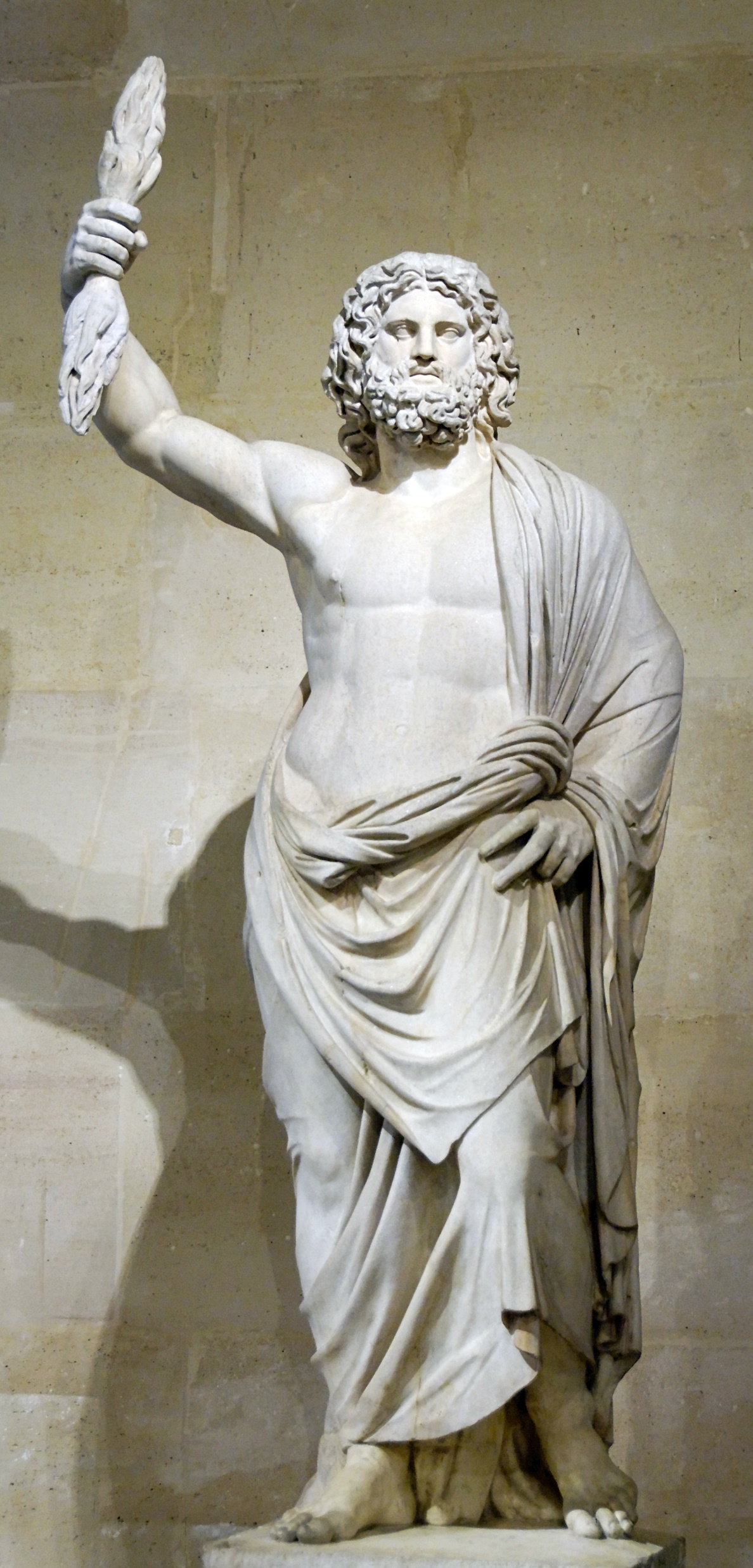 Mediterranean god - Zeus
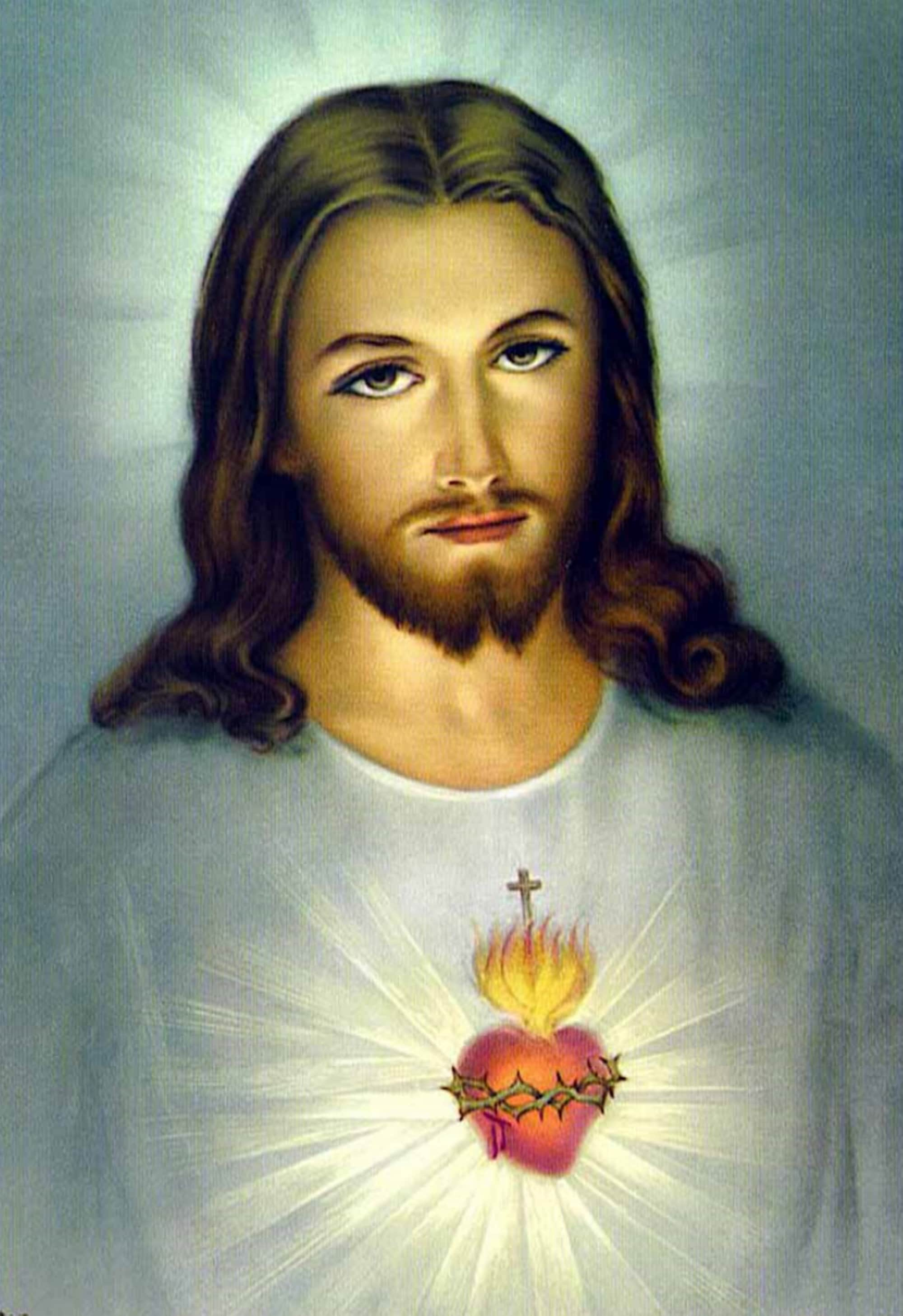 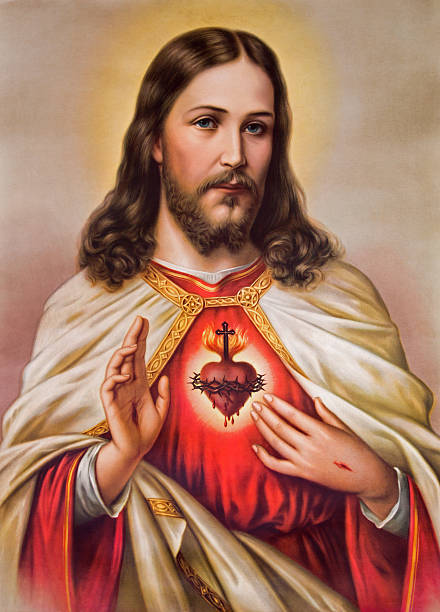 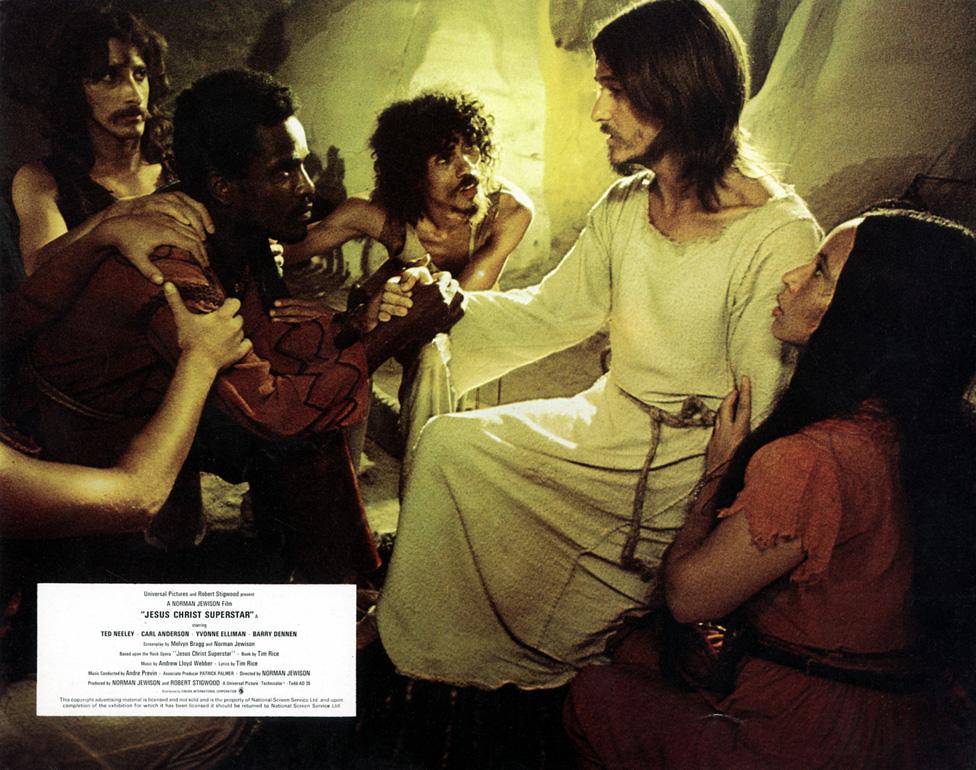 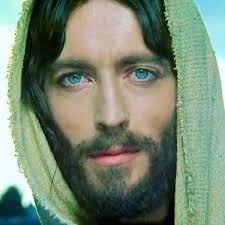 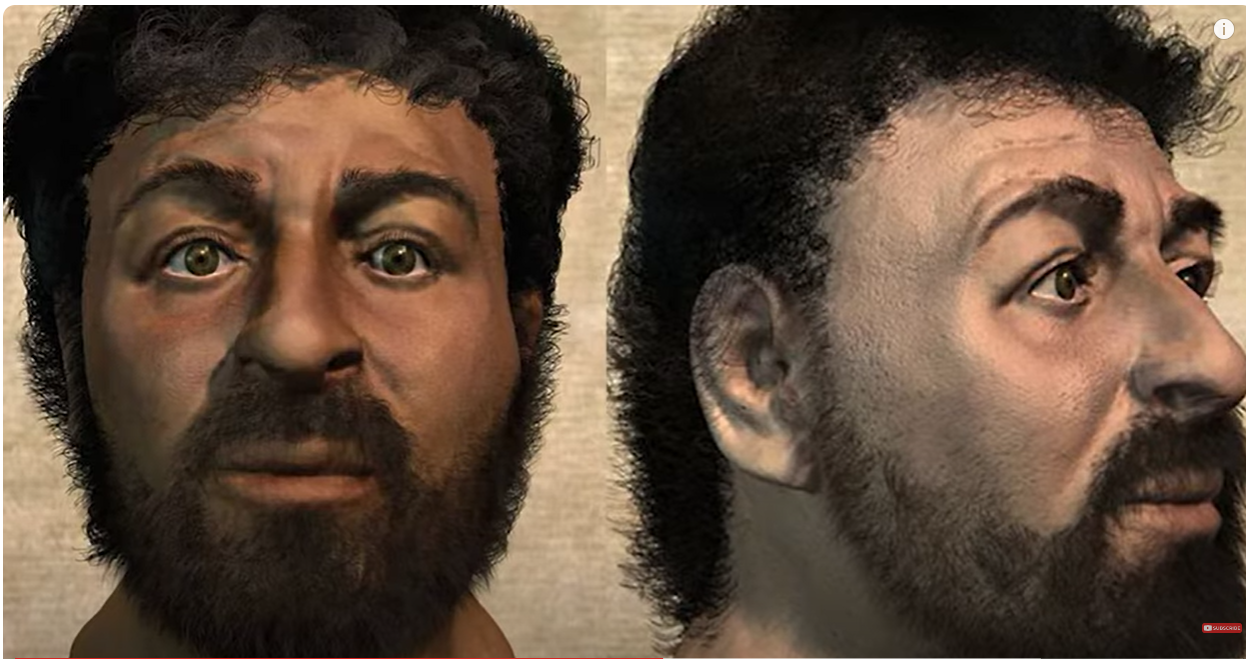 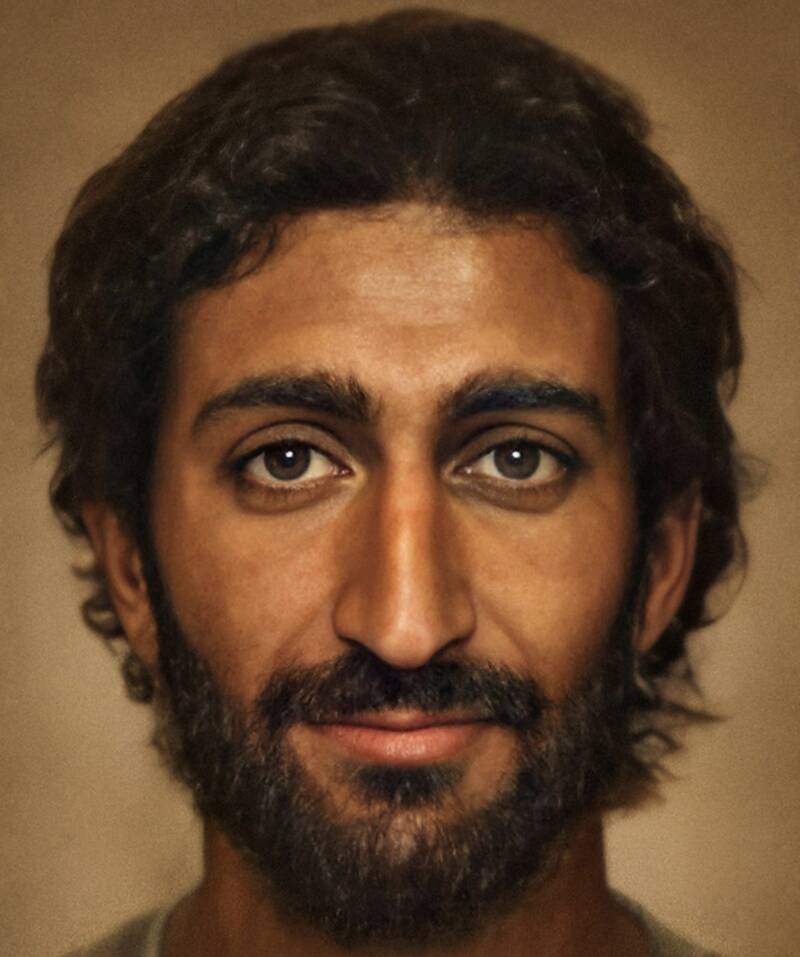 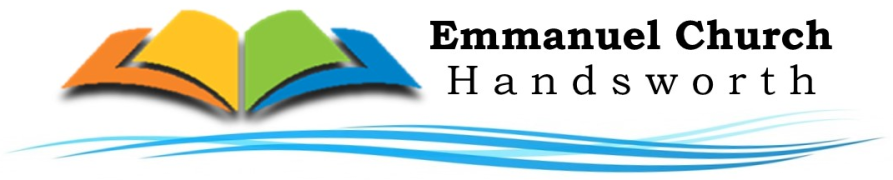 As Christian men we are called to be like Christ (Romans 8:29) and imitate him (1 Cor 11:1)
The feminisation of the church 
and the manliness of Jesus
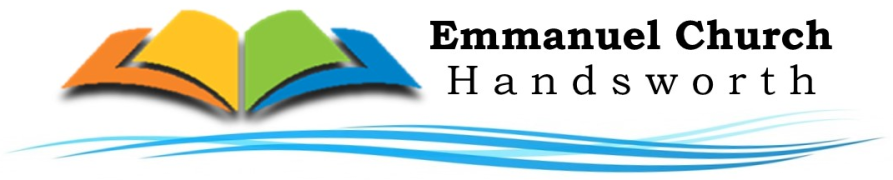 As Christian men we are called to be like Christ (Romans 8:29) and imitate him (1 Cor 11:1)
1 Cor 16:13 – “be brave” can be translated “act like a man” 
Matthew 16:13-14 – People thought Jesus was John the Baptist or Elijah
Men are called to be manly men like Christ 


(1) Jesus as a manly man was physically strong
Mark 5:30 
(2) Jesus as a manly man was courageous
Luke 9:51 & Isaiah 50:7, Hebrews 11:34, Daniel 11:32
(3) Jesus as a manly man was fearless in declaring the truth
Matthew 23:27 
(4) Jesus as a manly man demonstrated sacrificial love
Ephesians 5:25, 1 Cor 13:48, Mark 10:32 1 Cor 11:22-33